АЛГОРИТМ ОПЕРАТИВНОГО РЕАГИРОВАНИЯ НА ФАКТЫ НАСИЛИЯ НАД ДЕТЬМИ
ПЕРСОНАЛЬНАЯ ОТВЕТСТВЕННОСТЬ – ЗАМЕСТИТЕЛЬ АКИМА, РУКОВОДИТЕЛЬ ГОСУДАРСТВЕННОГО ОРГАНА
РАБОЧИЙ ОРГАН – 
МИНИСТЕРСТВО ПРОСВЕЩЕНИЯ
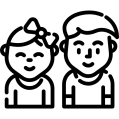 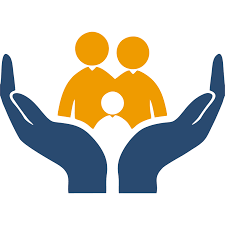 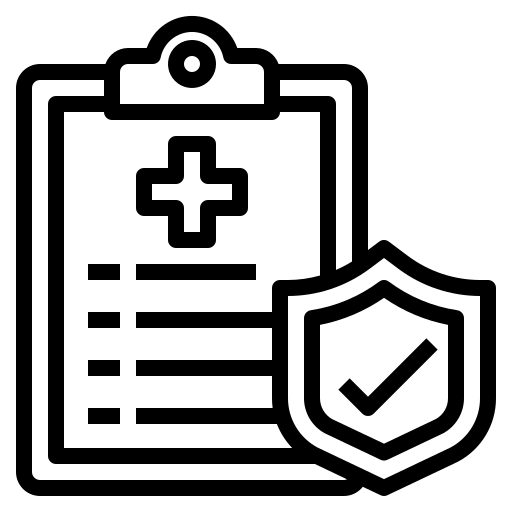 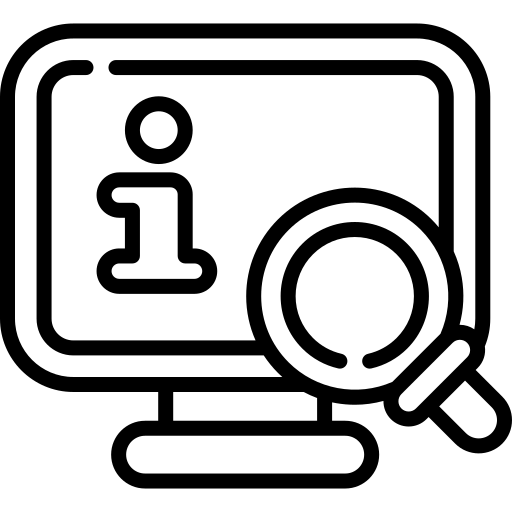 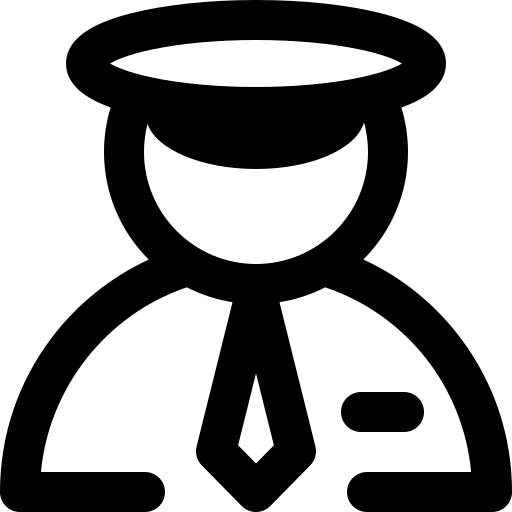 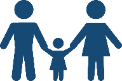 ОРГАНЫ
ОБРАЗОВАНИЯ
ОРГАНЫ
ЗДРАВООХРАНЕНИЯ
ОРГАНЫ
ВНУТРЕННИХ ДЕЛ
УПОЛНОМОЧЕННЫЙ ПО ПРАВАМ РЕБЕНКА РЕГИОНА (УПР)
ОРГАНЫ ИНФОРМАЦИИ И ОБЩЕСТВЕННОГО РАЗВИТИЯ
ОРГАНЫ
СОЦИАЛЬНОЙ ЗАЩИТЫ
2
3
4
1
Выявляют факты насилия над детьми
Осуществляют постоянный мониторинг СМИ, патронажное посещение, подворовой обход, мониторинг обращений и приёма граждан, состояния детей в организациях образования и др.
В течение 1 часа информирование о принимаемых мерах, создание мониторинговой группы, 
выезд на место
Комиссия по делам несовершеннолетних в течение 12 часов с момента поступления информации принимает решение об устройстве ребенка или оставлении его в семье
ОРГАНЫ
ОБРАЗОВАНИЯ
ОРГАНЫ
ЗДРАВООХРАНЕНИЯ
ОРГАНЫ
ВНУТРЕННИХ ДЕЛ
УПР
РЕГИОНА, УВП
ОРГАНЫ 
ПРОКУРАТУРЫ
ОРГАНЫ
СОЦ ЗАЩИТЫ
Незамедлительное информирование общественности о принимаемых мерах относительно случившегося факта
Раз в квартал брифинг о принятых мерах по случившимся фактам  насилия в регионе Оказание помощи, контроль вопросов
УВП: организация работы в СМИ, информ разъяснение
Определение угроз жизни и здоровью ребенка
Предоставление психологической помощи
Обеспечение 
потребностей ребенка (еда, одежда)
При отсутствии родительского попечения размещение в ЦАН, ЦПД
Выезд на место
Осмотр места происшествия
Назначение СМЭ
Допрос потерпевшего
Допрос свидетелей
Предоставление адвоката
Изолирование жертвы от насильника
Проведение следственных мероприятий согласно УПК
Обеспечение первичных социальных потребностей
Оказание специальных социальных услуг
Назначение процессуального прокурора
Обеспечение надзора
Выявление признаков насилия
Определение угроз жизни и здоровью ребенка
Установление предварительного диагноза
Оказание  медицинской помощи в соответствующем объёме